Describing travel in the past and present
–er & –ir verbs in 3rd person singular preterite (-ió)
SSC [que] [revisited]
Y8 Spanish
Term 2.1 - Week 2 – Lesson 31
Amanda Izquierdo / Nick Avery / Rachel HawkesArtwork: Mark Davies
Date updated: 23/02/22
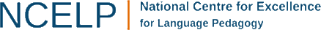 [Speaker Notes: Artwork by Mark Davies.  All additional pictures selected are available under a Creative Commons license, no attribution required.
Native teacher feedback provided by Blanca Román.

Learning outcomes: 
Introduction of -er/-ir verbs 3rd person singular preterite (-ió) 
Consolidation of -er/-ir verbs in 1st and 2nd person singular preterite (-í, -iste).
Consolidation of 3rd person singular present (-e)
Consolidation of SSC [que]
Word frequency (1 is the most frequent word in Spanish): 
New vocabulary (introduce in lesson 1): conocer [128]; ofrecer [351]; sufrir [504]; romper [733]; la cultura [469]; apenas [486]; el accidente [1661]; los Estados Unidos [N/A]; ya [39]; pasar³ [68]

Vocabulary to revisit:
Y8 1.2.6: paisaje [1685]; crecer [560]; desaparecer [655]; seco [1183]; lluvia [986]; clima [1675]; mejor [116]; frontera [1507]; ganar² [295]; mil [191]; altura [970]; suficiente [781]; dice [decir-31]; más [23]; vida [85] 

Y8 1.2.1: elegir [561]; elijo [561]; describrir [1272]; compartir [579]; imprimir [2736]; diálogo [1466]; corto [1055]; largo [300]; finalmente [948]; mismo [55]; último [188]; primero [82]; segundo [223]; tercero [450]; propio [183]; 

The frequency rankings for words that occur in this PowerPoint which have been previously introduced in NCELP resources are given in the NCELP SOW and in the resources that first introduced and formally re-visited those words. 
For any other words that occur incidentally in this PowerPoint, frequency rankings will be provided in the notes field wherever possible.

Source: Davies, M. & Davies, K. (2018). A frequency dictionary of Spanish: Core vocabulary for learners (2nd ed.). Routledge: London]
escuchar / escribir
Escucha las frases. Escribe las palabras con [que] en la primera columna y las palabras con [cue] en la segunda columna. No siempre hay palabras en las dos columnas. Luego, completa la frase en inglés.
[1/2]
[cue]
[que]
quedamos
1
escuela
school
We always __________ outside ___________.
meet up
2
frecuencia
frequency
Do you know the _____________ of the word? I do!
consecuencias
3
que
She ______ ____ the ________________ of the heat are important.
says
that
consequences
[Speaker Notes: Phonics and vocabulary [1/2]Timing: 7 minutes

Aim: to revisit the SSC [que] and focus on how it differs from [cue]; to consolidate understanding of vocabulary

Procedure:1. Students copy 1-6 and the two-column grid into their books.
2. They listen to each sentence and write down any words with [que] in the first column and any words with [cue] in the second column.
3. They then listen again and write the missing words in the English translation. Some of the gaps to translate are the target words with [cue] and [que] that they students have just heard. Others are previously taught vocabulary items that also feature in the sentence.

Notes: 
Vocabulary selection: the activity includes a mix of better known and lesser known words. Some words have appeared once before in a phonics activity (cincuenta, frecuencia, consecuencia, cuello). Two of these are near-cognates. The translation part of the activity aims to keep the meanings of these words in focus. Other words have been taught as vocabulary items (escuela, quedamos, que, querer, parque, porque, pequeño, qué, así que). As such, this is a hybrid phonics and vocabulary task.
It could be pointed out in feedback for item 5 that when talking about body parts, Spanish uses the definite article (“Es un animal con el cuello muy largo”), whereas English would use the indefinite article (“with a long neck”). This is an incidental point and an opportunity for awareness raising, if appropriate.
The activity could be adapted for a higher ability group by removing some or all of the scaffolding for the translations.

Transcript:
Siempre quedamos fuera de la escuela.
¿Tú sabes la frecuencia de la palabra? Yo sí.
Ella dice que las consecuencias del calor son importantes.
Es normal querer ir al parque en verano porque el clima es mejor.
Es un animal con el cuello muy largo. ¿Qué animal es?
No tengo cincuenta euros, así que no puedo comprar las entradas.]
escuchar / escribir
[2/2]
[que]
[cue]
porque
querer
parque
4
to want
summer
in
It’s normal ________ to go to the park ___ ________ because the ________________ is better.
climate/weather
5
¿qué?
cuello
very
long
neck
It’s an animal with a ______ ______ ______. What animal is it?
6
así que
cincuenta
fifty
buy
so
I don’t have _______ euros, _____ I can’t _______ the ___________.
tickets
[Speaker Notes: [2/2]]
Vocabulario
hablar
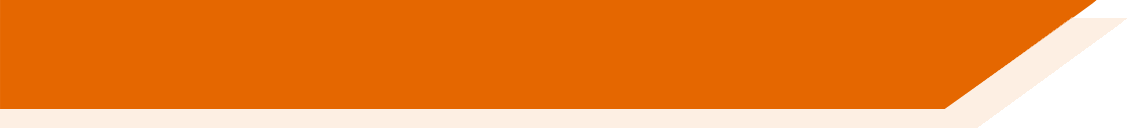 [1/2]
[to know, to get to know]
conocer
[to disappear, disappearing]
desaparecer
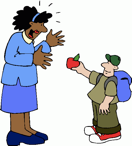 apenas
[hardly, barely]
ofrecer
[to offer]
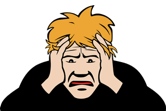 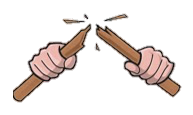 romper
sufrir
[to break]
[to suffer]
[Speaker Notes: Vocabulary practice slide [1/2]

Timing: 2 minutes

Procedure1. Pupils either work by themselves or in pairs, reading out the words and recapping their English meaning (1 minute).2. Then the teacher removes the English words or pictures (one by one) and they try to recall the English orally (chorally), looking at the Spanish (1 minute).3. Then the Spanish meanings are removed (one by one) and they to recall them orally (again, chorally), looking at the English (1 minute)4. Further rounds of learning can be facilitated by one pupil turning away from the board, and his/her partner asking him/her the meanings (‘Cómo se dice X en español?’).  This activity can work from L2  L1 or L1  L2.

Note: one of this week’s revisited words, ‘desaparecer’, is included on this slide for further consolidation.]
Vocabulario
hablar
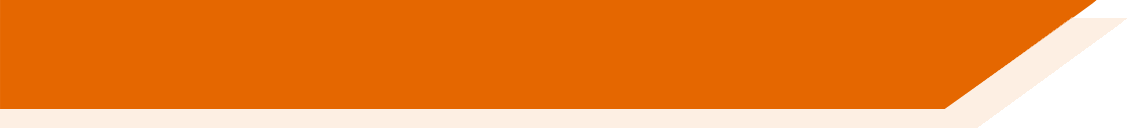 [2/2]
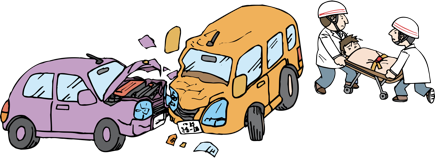 You can use ‘ya’ in different tenses:
 
Miguel ya está aquí. 
Miguel is already here. (present)

El concierto ya pasó.
The concert already happened. (preterite)
la cultura
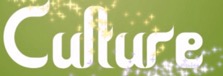 el accidente
[accident]
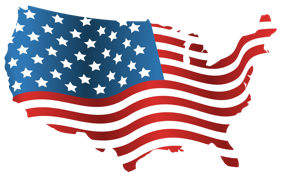 [to pass, to spend (time), to happen]
los Estados Unidos
[United States]
pasar
[to choose, choosing]
elegir
ya
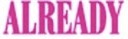 [Speaker Notes: Vocabulary practice slide [2/2]

Timing: 2 minutes

Procedure1. Pupils either work by themselves or in pairs, reading out the words and recapping their English meaning (1 minute).2. Then the teacher removes the English words or pictures (one by one) and they try to recall the English orally (chorally), looking at the Spanish (1 minute).3. Then the Spanish meanings are removed (one by one) and they to recall them orally (again, chorally), looking at the English (1 minute)4. Further rounds of learning can be facilitated by one pupil turning away from the board, and his/her partner asking him/her the meanings (‘Cómo se dice X en español?’).  This activity can work from L2  L1 or L1  L2.

Note: one of this week’s revisited words, ‘elegir’, is included on this slide for further consolidation.]
Talking about ‘knowing’: using the verbs ‘saber’ and ‘conocer’
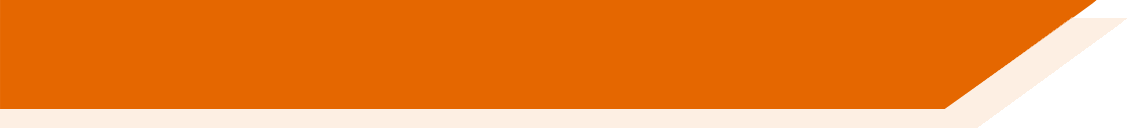 The verbs ‘saber’ and ‘conocer’ are both used to mean ‘know’, but there are some important differences.
Saber is used for facts and information.
Do you know my phone number?
¿Sabes mi número de teléfono?
Do you know what to do?
¿Sabes qué hacer?
Conocer refers to familiarity with a person, place or thing. This can also include becoming familiar with it (‘to get to know’).
Do you know Spain?
¿Conoces España?
I want to get to know the culture.
Quiero conocer la cultura.
[Speaker Notes: Timing: 2 minutes

Aim: Slide to highlight the basic difference between ‘saber’ and ‘conocer’. 

Procedure:
1. Go through the explanation, eliciting the English translations of the Spanish examples.]
Talking about completed actions in the past: 3rd person singular (preterite)
gramática
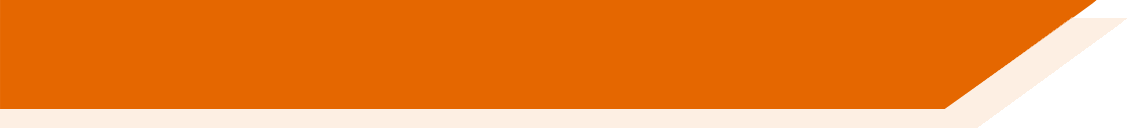 Remember that in Spanish the verb ending changes depending on who the verb refers to.
Notice the position of the stress. In 3rd person singular present, it is on the penultimate syllable. In the 3rd person singular preterite, it is always on the final syllable. 
		Sufre = s/he or it suffers
		Sufrió = s/he or it suffered
It also depends on when the action takes place.
To mean ‘s/he’ or ‘it’ in the present with an –er or –ir verb, remove –er or –ir and add _____.
–e
1
s/he or it offers
Ofrece = _________________.
s/he or it knows, gets to know
Conoce = _____________________________.
2
To mean ‘s/he’ or ‘it’ for a completed action in the past with an –er verb or –ir verb, remove –er or –ir and add –ió.
rompió
Romper
romp
(s/he or it broke)
[Speaker Notes: Timing: 2 minutes

Aim: to recap 3rd person singular form of present tense for –er/–ir verbs (-e) and introduce the 3rd  person singular preterite (-ió)

Procedure:
Go through the grammar explanation with students, revealing each new sentence on a mouse click.]
leer
Daniel habla sobre las vacaciones de una amiga. Lee las frases. ¿Son las vacaciones de antes o son las vacaciones cada año? Elige la opción correcta y escribe la frase en inglés.
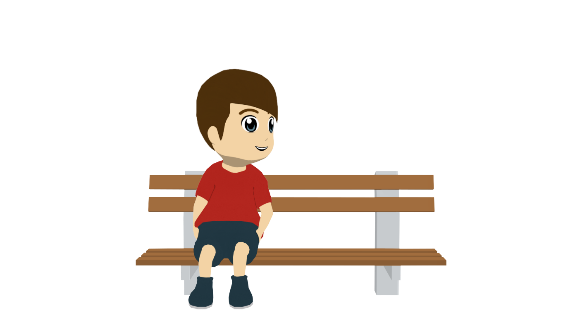 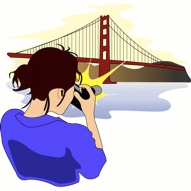 She decided to go to the United States.
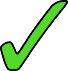 1. Decidió ir a los Estados Unidos.
She got to know the famous places in the country.
2. Conoció los lugares famosos del país.
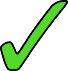 She shares a house with some friends.
3. Comparte una casa con unos amigos.
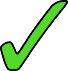 4. Apenas aprendió inglés.
She hardly/barely learned English.
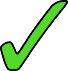 She prints the tickets before the trip.
5. Imprime los billetes antes del viaje.
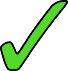 6. Descubre partes del mundo en el extranjero.
She discovers parts of the world abroad.
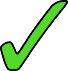 [Speaker Notes: Timing: 7 minutes.

Aim: to consolidate understanding of the difference between 3rd person singular present (-e) and preterite (-ió) through reading. To consolidate understanding of vocabulary through translation.

Procedure:
Students read each sentence  and decide whether it refers to the present or the past.
Students write each sentence in English.

Note: the use of ‘de’ for possession features in the first line of the instructions (‘Daniel habla sobre las vacaciones de una amiga’). This feature hasn’t yet been explicitly taught, but has appeared incidentally on occasions. If the meaning is unclear, it may be necessary to give this upfront.]
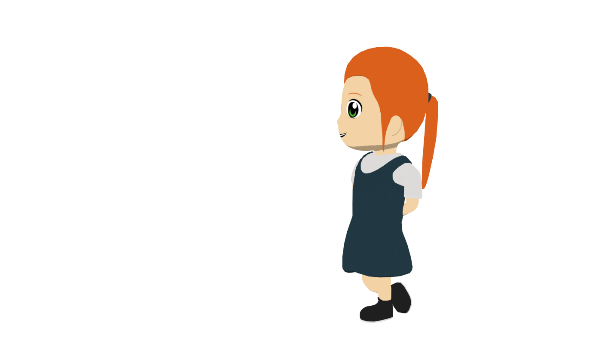 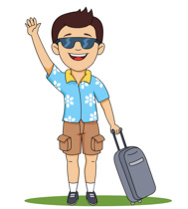 escuchar
Where is the stress? Does it need an accent?
Ahora Lucía habla de las vacaciones de un amigo, Enrique.Escucha las frases. ¿La acción pasa normalmente o ya pasó?También escribe el verbo en español y la actividad en inglés.
vivió
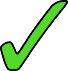 1
lived for a year in Mexico
2
conoce
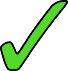 knows the border with the United States
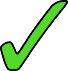 3
sufrió
suffered a car accident there
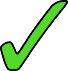 4
ofrece
offers gifts to friends after the holidays
5
decides to visit old villages/towns
decide
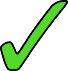 aprende
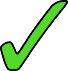 6
learns things about the culture of the cities
7
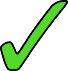 rompió
broke the camera near a mountain
8
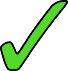 went out with a friend
salió
[Speaker Notes: Timing: 8 minutes

Aim: 1) to consolidate understanding of the difference between 3rd person singular present (-e) and preterite (-ió) through listening; 2) to focus on the position of the stress and how this affects the use of the written accent.

Procedure:
Students listen to each recording.
They tick the correct column depending on whether the sentence refers to the present or to a completed action in the past.
Students listen again. This time, they write the verb in Spanish and the activity in English.

Note: 
Some students may be able to complete the different parts in one go, rather than as separate steps.

Transcript
Vivió un año en México.
Conoce la frontera con Estados Unidos.
Sufrió un accidente de coche allí.
Ofrece regalos a los amigos después de las vacaciones .
Decide visitar pueblos antiguos.
Aprende cosas sobre la cultura de las ciudades.
Rompió la cámara cerca de una montaña.
Salió con un amigo.]
Ahora escribe unas frases sobre los viajes de Enrique. ¿Son las vacaciones de antes o son las vacaciones cada año? Usa la forma correcta del verbo (‘–e’ o ‘–ió’), según la frase.
escribir
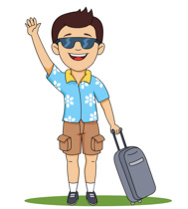 1. He got to know a famous church in Colombia.
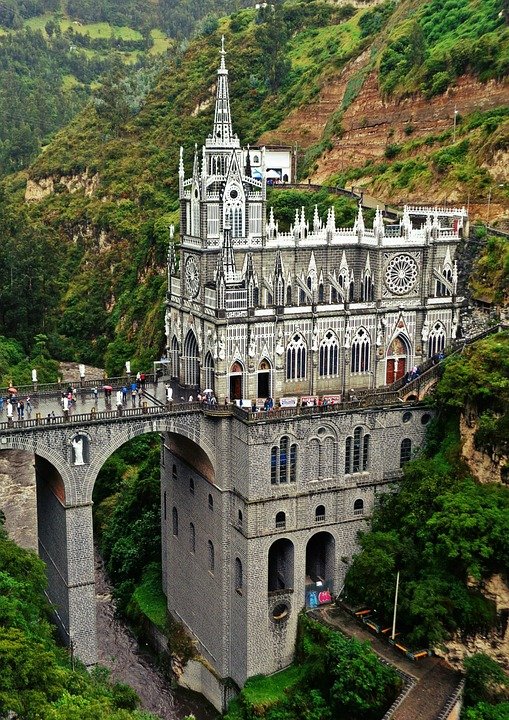 Conoció una iglesias famosa en Colombia.
?
2. He always breaks something.
Siempre rompe algo.
?
3. He decided to travel up to/as far as the border with Ecuador.
Decidió viajar hasta la frontera con Ecuador.
?
4. He suffers many accidents during the holidays.
Sufre muchos accidentes durante las vacaciones.
?
5. He offers presents to some friends after the trips.
El Santuario de Las Lajas es una iglesia en el suroeste de Colombia. Está muy cerca de la frontera con Ecuador.
Ofrece regalos a unos amigos después de los viajes.
?
6. He barely learnt English in the United States.
Apenas aprendió inglés en los Estados Unidos.
?
[Speaker Notes: Timing: 10 minutes

Aim: to produce the third person singular forms of –er/–ir verbs in present and preterite in writing; to produce vocabulary in writing

Procedure:
Students read the English sentences, paying particular attention to whether the verb refers to habitual present or to a completed action in the past.
They write the sentence in Spanish.

Notes: 
Sentences 1 and 3 are based on real places in the Spanish-speaking world. A picture and caption are included as additional information about these.
The vast majority of the words in this activity have either been practised in the preceding activities or were taught in Y7 (e.g. iglesia). It may be worth recapping the word ‘hasta’ (taught in Year 8 Term 1) with students before the activity.]
hablar / escuchar
Hablamos de las vacaciones.
Persona A lee cada tarjeta en inglés y habla en español.
Persona B mira las opciones con el mismo número y escucha: ¿es presente o pasado? Luego, escribe el nombre correcto, según el verbo.
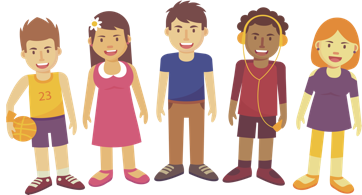 Ejemplo:
Persona B escucha, mira las opciones y escribe el nombre correcto en una lista:
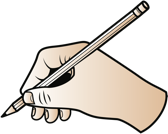 Persona A habla:
Paula
Perdió una cámara.
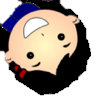 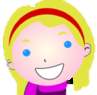 1
loses a camera
[Marta]
lost a camera
[Paula]
1
Say: S/he lost a camera.
Después, Persona B habla y Persona A escucha.
[Speaker Notes: Timing: 10 min.

Aim: to practise producing and understanding the 1st person singular present and 3rd person singular preterite forms of –er and -ir verbs in the oral modality; to practise producing and understanding vocabulary

Procedure:
1. Person A says the card number and reads the question aloud in Spanish. (Saying the card number will help the partner to follow the order.)
2. Person B looks at the card displayed on the interactive whiteboard with the same number that s/he just heard. Depending on what Person A says, Person B writes the name of the person that the sentence corresponds to (e.g. 1. Paula).

Notes: 
The cards for the person speaking are on the next slide. These need to be printed. 
The cards for the person listening are on the following slide. These can be displayed on the board during the activity (no need to print).]
Persona A
Persona B
1
2
1
2
Say: S/he suffers accidents.
Say: S/he suffered accidents.
Say: S/he broke a mobile.
Say: S/he broke a mobile.
3
4
3
4
Say: S/he shared an ice cream.
Say: S/he learnt about the culture.
Say: S/he learns about the culture.
Say: S/he shares an ice cream.
5
5
6
6
Say: S/he printed the tickets.
Say: S/he prints the tickets.
Say: S/he offers drinks.
Say: S/he offers drinks.
7
8
7
8
Say: S/he got to know France.
Say: S/he got to know France.
Say: S/he lives in the United States.
Say: S/he lived in the United States.
HABLAR
[Speaker Notes: DO NOT DISPLAY DURING ACTIVITY
A printer-friendly version of these speaking cards is available with the resource.]
hablar
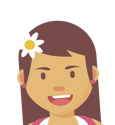 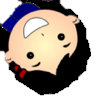 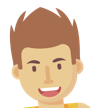 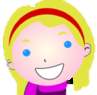 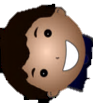 3
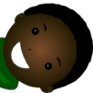 1
2
suffers accidents
[Marta]
suffered accidents
[Paula]
learnt about the culture
[David]
learns about the culture
[Irene]
breaks a mobile
[Pablo]
broke a mobile
[Quique]
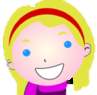 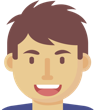 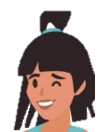 6
4
5
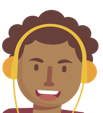 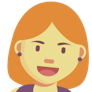 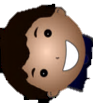 shares an ice cream
[Alba]
prints the tickets
[Pablo]
shared an ice cream
[Adrián]
printed the tickets
[Marta]
offered drinks
[Álvaro]
offers drinks
[Nerea]
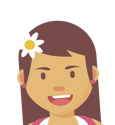 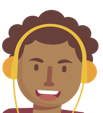 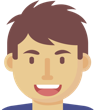 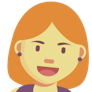 8
7
lived in the United Stated
[Adrián]
lives in the United Stated
[Irene]
gets to know France
[Alba]
got to know France
[Álvaro]
[Speaker Notes: DISPLAY TO CLASS DURING ACTIVITY
While the other student reads his/her sentences aloud (see previous slide), the other student will be looking at these on the interactive whiteboard, and will decide which person is referred to for each item.]
Solución – Persona A
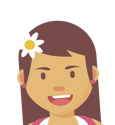 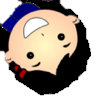 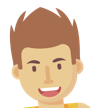 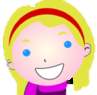 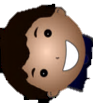 3
1
2
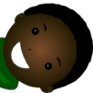 suffers accidents
[Marta]
suffered accidents
[Paula]
learnt about the culture
[David]
learns about the culture
[Irene]
breaks a mobile
[Pablo]
broke a mobile
[Quique]
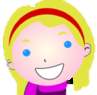 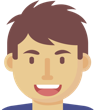 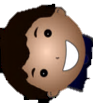 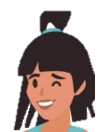 6
4
5
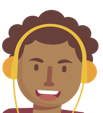 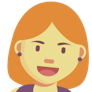 shares an ice cream
[Alba]
prints the tickets
[Pablo]
shared an ice cream
[Adrián]
printed the tickets
[Marta]
offered drinks
[Álvaro]
offers drinks
[Nerea]
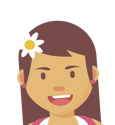 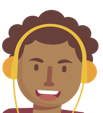 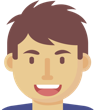 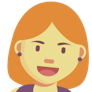 8
7
lived in the United Stated
[Adrián]
lives in the United Stated
[Irene]
gets to know France
[Alba]
got to know France
[Álvaro]
[Speaker Notes: DO NOT DISPLAY DURING ACTIVITY]
Solución – Persona B
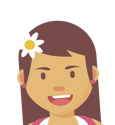 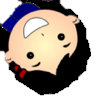 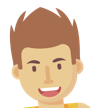 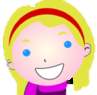 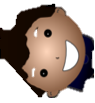 3
1
2
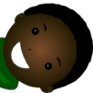 suffers accidents
[Marta]
suffered accidents
[Paula]
learnt about the culture
[David]
learns about the culture
[Irene]
breaks a mobile
[Pablo]
broke a mobile
[Quique]
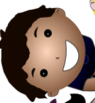 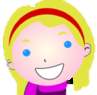 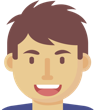 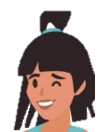 6
4
5
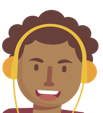 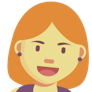 shares an ice cream
[Alba]
prints the tickets
[Pablo]
shared an ice cream
[Adrián]
printed the tickets
[Marta]
offered drinks
[Álvaro]
offers drinks
[Nerea]
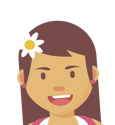 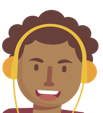 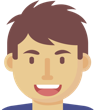 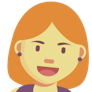 8
7
lived in the United States
[Adrián]
lives in the United Stated
[Irene]
gets to know France
[Alba]
got to know France
[Álvaro]
[Speaker Notes: DO NOT DISPLAY DURING ACTIVITY]
Describing travel in the past and present [2]
–er & –ir verbs in 3rd person singular preterite (-ió)
SSC [que] [revisited]
Y8 Spanish
Term 2.1 - Week 2 – Lesson 32
Amanda Izquierdo / Nick Avery / Rachel HawkesArtwork: Mark Davies
Date updated: 23/02/22
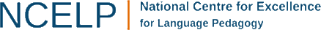 [Speaker Notes: Learning outcomes: 
Introduction of -er/-ir verbs 3rd person singular preterite (-ió) 
Consolidation of -er/-ir verbs in 1st and 2nd person singular preterite (-í, -iste).
Consolidation of 3rd person singular present (-e)
Consolidation of SSC [que]
Word frequency (1 is the most frequent word in Spanish): 
New vocabulary (introduce in lesson 1): conocer [128]; ofrecer [351]; sufrir [504]; romper [733]; la cultura [469]; apenas [486]; el accidente [1661]; los Estados Unidos [N/A]; ya [39]; pasar³ [68]

Vocabulary to revisit:
Y8 1.2.6
paisaje [1685]; crecer [560]; desaparecer [655]; seco [1183]; lluvia [986]; clima [1675]; mejor [116]; frontera [1507]; ganar² [295]; mil [191];  altura [970]; suficiente [781]; dice [decir-31]; más [23]; vida [85] 

Y8 1.2.1
elegir [561]; elijo [561]; describrir [1272]; compartir [579]; imprimir [2736]; diálogo [1466]; corto [1055]; largo [300]; finalmente [948]; mismo [55]; último [188]; primero [82]; segundo [223]; tercero [450]; propio [183]; 

The frequency rankings for words that occur in this PowerPoint which have been previously introduced in NCELP resources are given in the NCELP SOW and in the resources that first introduced and formally re-visited those words. 
For any other words that occur incidentally in this PowerPoint, frequency rankings will be provided in the notes field wherever possible.

Source: Davies, M. & Davies, K. (2018). A frequency dictionary of Spanish: Core vocabulary for learners (2nd ed.). Routledge: London]
escuchar / hablar
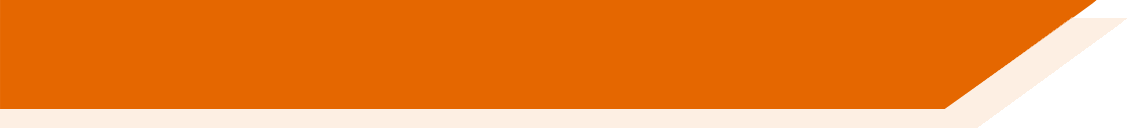 Fonética
Escucha las frases. ¿Cuántas veces escuchas [que] y [cue]? Escribe las palabras también. No siempre hay palabras en las dos columnas.
Estudiante A
I
Querétaro
Querétaro es una ciudad antigua en México.
I
I
pequeña
cincuenta
II
acuerdo
escuelas
II
frecuencia
consecuencia
Otras palabras nuevas:
1. el acuerdo – agreement
2. el bosque – woods, forest
I
porque
II
quedar
bosque
[Speaker Notes: Phonics and vocabularyTiming: 7 minutes.

Aim: To consolidate pronunciation and understanding of [que] and [cue]. At the same time, to revisit vocabulary, including from this week’s revisited sets.

Procedure:1. Student A reads each sentence aloud (see slide 19). Student B has to tally each time s/he hears [que] and [cue] and write the words.
2. Students swap roles.
3. The teacher shows answers for feedback.

Note: 
For this activity, the speaking cards on slide 19 need to be printed. The answers for each student appear on the next two slides.
Some of the words with with [que] and [cue] will be completely new to students (Querétaro, recuerdo, bosque, acuerdo, quemar, Enrique). They were selected on the basis of frequency. Enrique is also a common name in Spanish speaking countries. Others words are relatively unfamiliar, though were used in the lesson 1 activity (cincuenta, frecuencia, consecuencia). The rest will be more familiar as they were included in previously taught vocabulary and/or used in Y7 phonics activities (pequeño, porque, escuela, que, quedar, así que, mientras que, parque). The activity is in this way a hybrid phonics and vocabulary task.
Translations are given of the unknown words. The meanings of these practice words can be learnt incidentally, though sometimes they are also planned to be introduced as core vocabulary later.

Frequency of unknown words in this activity (1 is the most common word in Spanish):
quemar [1648]; recuerdo [771]; acuerdo [348]; bosque [1444]]
escuchar / hablar
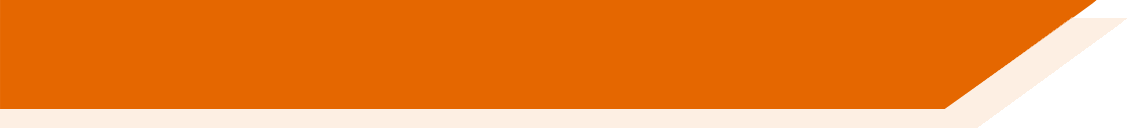 Fonética
Escucha las frases. ¿Cuántas veces escuchas [que] y [cue]? Escribe las palabras también. No siempre hay palabras en las dos columnas.
Estudiante B
II
I
pequeño
así que
cuerpo
I
cincuenta
III
mientras que
Enrique
que
I
I
parque
recuerdo
Dos palabras nuevas:
1. quemar – to burn, burning
2. el recuerdo – memory
I
I
consecuencia
quemar
I
quedar
I
frecuencia
[Speaker Notes: Phonics and vocabularyTiming: 7 minutes.

Aim: To consolidate the pronunciation of [que] against [cue]. At the same time, to revisit vocabulary from Y8 1.2.6 and Y8 1.2.1.

Procedure:1. Student A reads out each phrase. Student B has to tally each time s/he hears [que] and [cue].
2. Students swap roles.
3. Teacher shows answers for feedback.]
Tarjetas
escuchar / hablar
Estudiante A
Estudiante B
[Speaker Notes: DO NOT DISPLAY DURING ACTIVITY]
escuchar / hablar
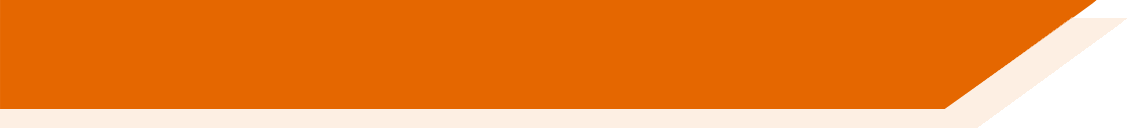 Vocabulario
Escucha las palabras en español. Escribe las palabras en inglés en el orden correcto.
to share - border - to grow
border - to share - to grow
1
dialogue - landscape - better
2
dialogue - better - landscape
climate - thousand - long
long - thousand - climate
3
to print - rain - more
more - to print - rain
4
short - height - enough
height - enough - short
5
dry - to describe - to choose
6
to describe - to choose - dry
to disappear - I choose - s/he says
to disappear - s/he says - I choose
7
life - second - finally
8
second - life - finally
[Speaker Notes: Timing: 5 minutes.

Aim: To revisit vocabulary, first through listening and then oral production

Procedure:
1. Students first listen to sets of three Spanish words at a time. They listen and write the three English words in the order that they hear them in Spanish. This is likely to be quite straightforward as some words have some similarity with the English equivalent. 
2. The teacher goes through answers with students. The correct order of the words is revealed by animation.
3. Then, as a group, students say the Spanish words aloud in the order that they see the English words on the board. The teacher plays the audio after each time they do this, so that students are given immediate feedback on their oral production.

Note: students could also be challenged to turn away from the board to complete part one of the activity without seeing the answer options. They would then turn back to check their answers and do the oral recall part of the activity. 

Transcript:
compartir, frontera, crecer.
diálogo, mejor, paisaje.
clima, mil, largo.
imprimir, lluvia, más.
corto, altura, suficiente.
seco, describir, elegir.
desaparecer, elijo, dice.
segundo, vida, finalmente.]
escuchar / hablar
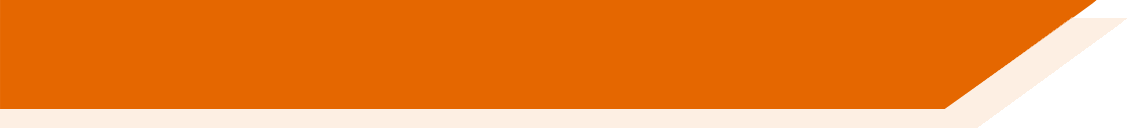 Vocabulario
Escucha las palabras en español. Escribe las palabras en inglés en el orden correcto.
to share - border - to grow
1
2
dialogue - better - landscape
3
climate - thousand - long
to print - rain - more
4
short - height - enough
5
dry - to describe - to choose
6
to disappear - I choose - s/he says
7
second - life - finally
8
[Speaker Notes: VARIATION

In this variation of activity, the answer options aren’t provided, so students are challenged write the words they hear in English without additional support. They could then complete the rest of the activity as described on the previous slide (checking answers with the teacher, and producing the words orally).

Transcript:
compartir, frontera, crecer.
diálogo, mejor, paisaje.
clima, mil, largo.
imprimir, lluvia, más.
corto, altura, suficiente.
seco, describir, elegir.
desaparecer, elijo, dice.
segundo, vida, finalmente.]
Talking about completed actions in the past: -er & -ir verbs in the preterite
gramática
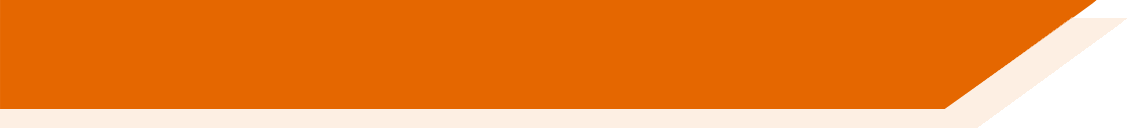 Remember that in Spanish to mean ‘I’ in the past with an –er or –ir verb, remove –er or –ir and add _____.
–í
I suffered
I broke
Rompí = _____________.
Sufrí = ____________.
To mean ‘you’ in the past with an –er or an –ir  verb, remove –er or –ir and add _____.
–iste
you knew, got to know
Conociste = __________________________.
you printed
Imprimiste = _____________.
To mean ‘s/he’ or ‘it’ in the past with an –er verb or an –ir verb, remove –er or –ir and add _____.
–ió
s/he or it disappeared
Desapareció = _______________________.
s/he or it offered
Ofreció = _________________.
[Speaker Notes: Timing: 2 minutes

Aim: to recap the 1st, 2nd, and 3rd person singular forms of –er/–ir verbs in the preterite.

Procedure:
Go through the grammar explanation with students, revealing each new sentence on a mouse click.]
Saying who does what: subject pronouns ‘yo’, ‘tú’, ‘él’ and ‘ella’
gramática
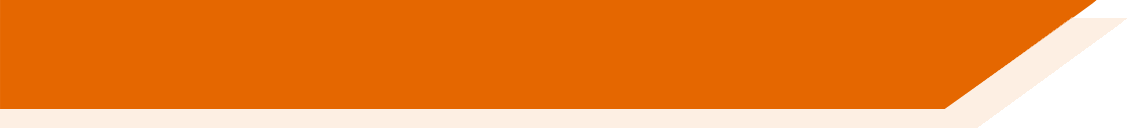 When comparing different people, Spanish uses a subject pronoun (e.g. I, you, he) before the verb. This emphasises who the verb refers to.
yo
To say ‘I’, use : _____.
tú
To say ‘you’, use : _____.
él
ella
To say ‘he’, use : _____. To say ‘she’, use _______.
[Speaker Notes: Timing: 2 minutes

Aim: To recap subject pronouns ahead of the following activity.

Procedure: Click to bring up each part of the explanation in order.]
Lucía habla con Daniel sobre un viaje a Estados Unidos con Ana, la madre.
leer
Lee el texto y decide si las frases en inglés están en el texto en español o no.
Luego, escribe los ocho pronombres (yo, tú, ella).
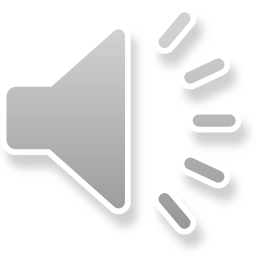 Finalmente, escucha y comprueba.
yo
En el viaje a Estados Unidos 1) ____ conocí un poco más sobre la cultura y el idioma, ¡pero 2) ____ apenas aprendiste inglés, mientras que 3) ____ entendió todo! El primer día 4) ____ decidí ir de compras, sin embargo 5) ____ subiste a una torre para ver el paisaje. Un viaje genial, pero con problemas: en el hotel, 6) ____ rompí una puerta y 7) ____ perdiste las llaves, aunque 8) ____ cubrió el costo. ¡Unas vacaciones un poco locas!
tú
ella
yo
tú
tú
yo
ella
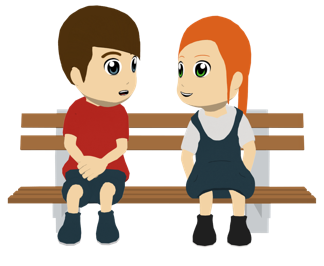 ‘Subir a una torre’ can mean:
to go up a tower (to climb it)
to go up to a tower (go up to reach it)
[Speaker Notes: Timing: 8 minutes

Aim: To consolidate the 1st, 2nd and 3rd person singular endings for –er and –ir verbs and to revisit the use of subject pronouns in Spanish.

Procedure:1. Students first read the text and decide if the English sentences are present in the text or not. The decision between true and false is purely based on person agreement (i.e., whether the verb ending refers to ‘I’, ‘you’ or ‘she’). Students will therefore need to pay attention to this, rather than to the meaning of the vocabulary (but see also the ideas for differentation below).
2. Students then write the missing subject pronouns from 1 to 8. The verb ending is the cue to know which pronoun is needed. 
3. Finally, the teacher plays the recording of the text so that students can check their answers. An audio player is inserted for this task to give the teacher control over the audio. S/he may wish, for example, to pause after each answer is given, to check that students heard it correctly.
4. A callout provides an opportunity to help students to understand the two possible meanings of ‘subir’ in the text. The first of these is a point of cross-linguistic difference between Spanish and English, since English would not require a preposition. See further notes below.

Notes: 
Some students may be able to complete steps 1 and 2 at the same time. 
Students could be challenged further by removing the numbers in the text and/or jumbling the order of the English statements so that students have to search for the corresponding verb themselves.
Regarding the use of prepositions with ‘subir’, the RAE says the following: 
“Normalmente se construye como intransitivo, a menudo pronominal, con diferentes complementos preposicionales:
a) Cuando significa ‘ir o llegar a un lugar más alto’ suele llevar un complemento precedido de a, hacia o hasta, que expresa el lugar de destino”
A Colombian native speaker also found it acceptable to use ‘subir una torre’, in a more informal, conversational context.]
Escucha las frases sobre un viaje a Argentina.
escuchar / escribir
Escucha y marca la opción correcta según la frase.
Luego, escucha la versión completa del audio para comprobar.
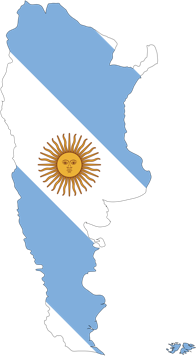 1
1
... got to know Argentina?
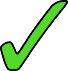 conocí
2
aprendiste
2
... learned little?
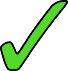 3
3
ofreció
... offered food?
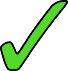 rompiste
4
4
... broke a camera?
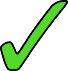 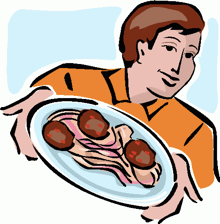 perdió
5
... lost a shirt?
5
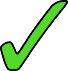 compartí
6
... shared the bed?
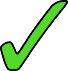 6
[Speaker Notes: Timing: 6 minutes

Aim: to consolidate understanding of the 1st, 2nd and 3rd person singular endings of –er/ –ir verbs in the preterite tense through listening.

Procedure:1. Students listen to each sentence and answer the questions in English.
2. Students tick ‘yo’, ‘tú’ or ‘el/ella’ depending on the verb ending that they hear.
3. Students listen to the full version of the audio (see beige action buttons) to check their answers to this part of the activity.
4. Finally students use the English verb in the ‘Who…’ column and their answers to the first part of the activity (now checked) as prompts to write the verb in Spanish. This part of the activity is intended to be done without listening to the audio so that students are required to recall the verb themselves. In this way the activity acts as preparation for the written production activity that follows.

Transcript:
1. [beep] conocí Argentina, mientras que [beep] conoció Perú. 
2. [beep] aprendió mucho español; en cambio [beep] aprendiste poco.
3. [beep] ofreciste un regalo pero [beep] ofreció comida.
4. [beep] rompiste una cámara mientras que [beep] rompí una bicicleta.
5. [beep] perdió una camisa aunque [beep] perdiste un zapato.
6. [beep] compartí la cama y [beep] compartió un helado.]
Prenominal adjectives
gramática
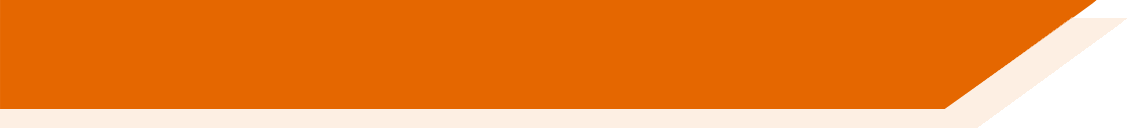 ¿Cómo se dice en español?
[long]
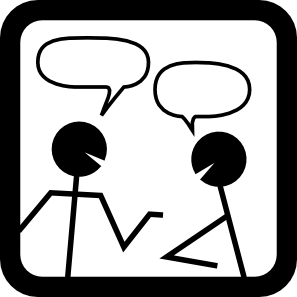 [short]
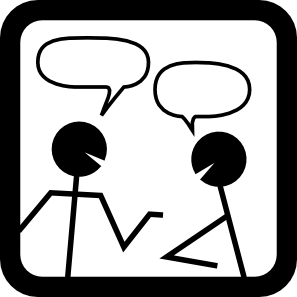 As you know, the adjective often comes after the noun.
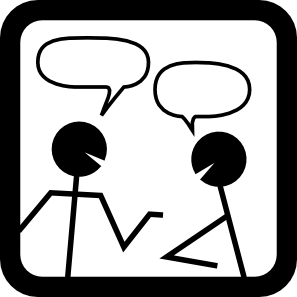 u_  d_ _ _ _ _ _  l_ _ _ _
u_  d_ _ _ _ _ _  c_ _ _ _
un diálogo largo
un diálogo corto
However, some other adjectives can come before the noun, just like in English.
propio
tercero
segundo
mismo
último
primero
last
first
same
second
third
own
[Speaker Notes: Grammar recap [1/2]

Timing: 2 minutes

Aim: to briefly recap prenominal adjectives ahead of the next activity.

Procedure: click to bring up each part of the explanation and elicit the Spanish word when for each English prompt.

Note: the words at the bottom of the slide are all also part of this week’s revisited vocabulary sets.]
Prenominal adjectives
gramática
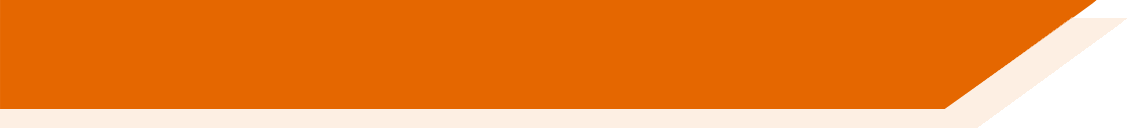 Por ejemplo:
el último mensaje
the last message
la última llamada
the last call
As you know, most adjectives end in -o when they refer to a masculine noun & -a for a feminine noun.
Remember that to say ‘on a day’, you just use the definite article ‘el’.
However, there are several exceptions:

primero
primer
before a singular masculine noun
on Monday
el lunes
el primer día
on the first day

tercero
tercer
before a singular masculine noun
el tercer día
on the third day
[Speaker Notes: Grammar recap [2/2]]
Antes de empezar la última actividad, ¡vamos a decir las palabras en español!
?
salir
to go out
?
to ask for
pedir
?
to buy
comprar
?
el idioma
language
?
el regalo
gift, present
?
ticket (e.g. bus)
el billete
?
sufrir
to suffer
?
la ayuda
help (noun)
?
to go for an outing
ir de paseo
?
la ventana
window
?
to understand
entender
?
la cama
bed
?
hardly, barely
apenas
?
correr
?
to run
sentence
la frase
[Speaker Notes: OPTIONALA quick ’knowledge check’ slide ahead of the final paired speaking/listening activity. This may or may not be needed, depending on the group. If words were covered in preceding activities in the same lesson, they may not be covered here.
Timing: 2 minutesProcedure:
The teacher asks students to say the words on the board in Spanish. This doesn’t need to be done in any particular order, as there is no pre-set animation order to reveal answers.
The teacher clicks on a box to reveal the word behind it.      

Note: ayuda (noun) is presented here with the singular definite article. In vocabulary activities, nouns tend are presented and revisited in resources with an article (partly to ensure understanding of their gender). However, it is worth noting that in the following activity, the article will not be needed (see slide 29 – ofreció ayuda). Teachers may wish to address this with their students, as needed.]
Un viaje genial, pero con problemas
escribir
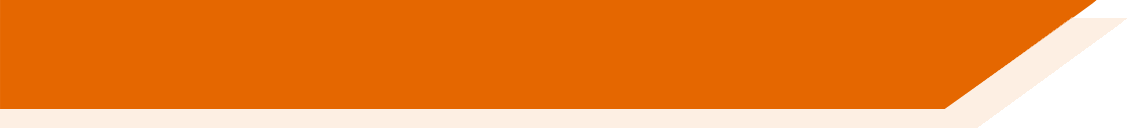 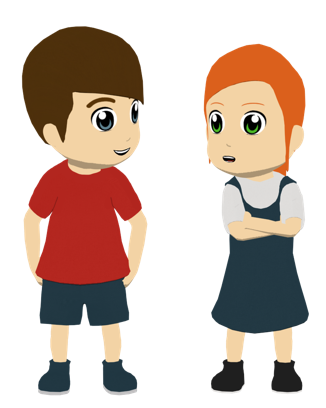 Escribe las actividades de la familia de Lucía y Daniel durante las vacaciones.

Usa ‘yo’, ‘tú’ y ‘él’ o ‘ella’ con la parte correcta de los verbos en pasado.
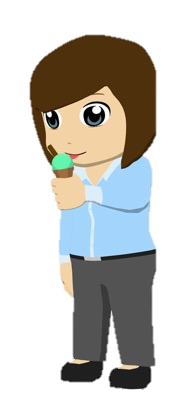 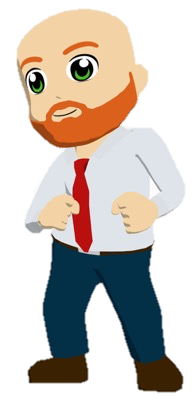 [Speaker Notes: Timing: 8 minutes

Aim: to successfully write sentences using 1st, 2nd and 3rd person singular endings of –er/–ir verbs in the preterite tense with the correct subject pronouns for the eight slides that follow.

Procedure:
Students write the sentence in Spanish as indicated by the text/images.

Note: the final sentence requires use of ‘primer’ before a singular masculine noun. The word is one of those from this week’s revisited vocabulary sets. It may help to remind students of this rule before starting the activity.]
Un viaje genial, pero con problemas
escribir
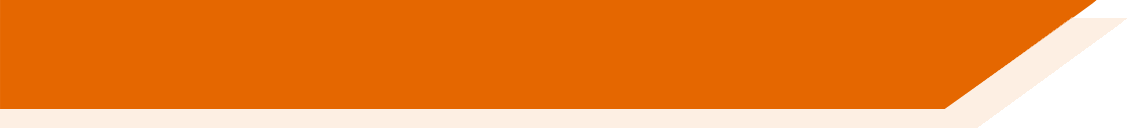 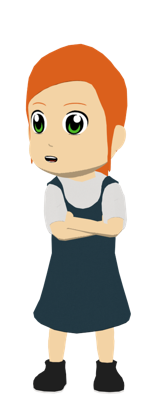 broke the bed on the first day
Yo rompí la cama el primer día y tú rompiste una ventana.
I
and
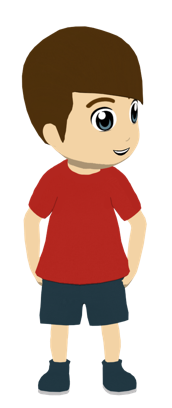 broke a window.
you
Un viaje genial, pero con problemas
escribir
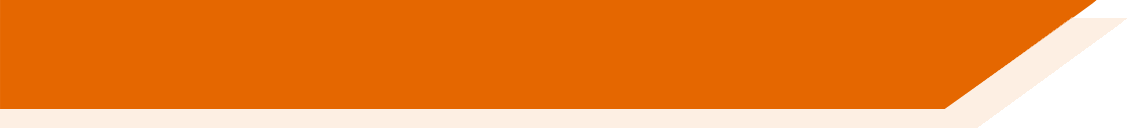 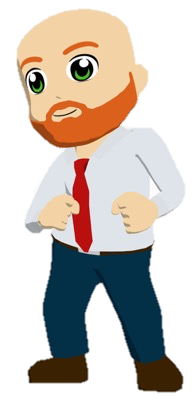 didn’t print the tickets on the second day
Él no imprimió los billetes el segundo día pero ella ofreció ayuda.
he
but
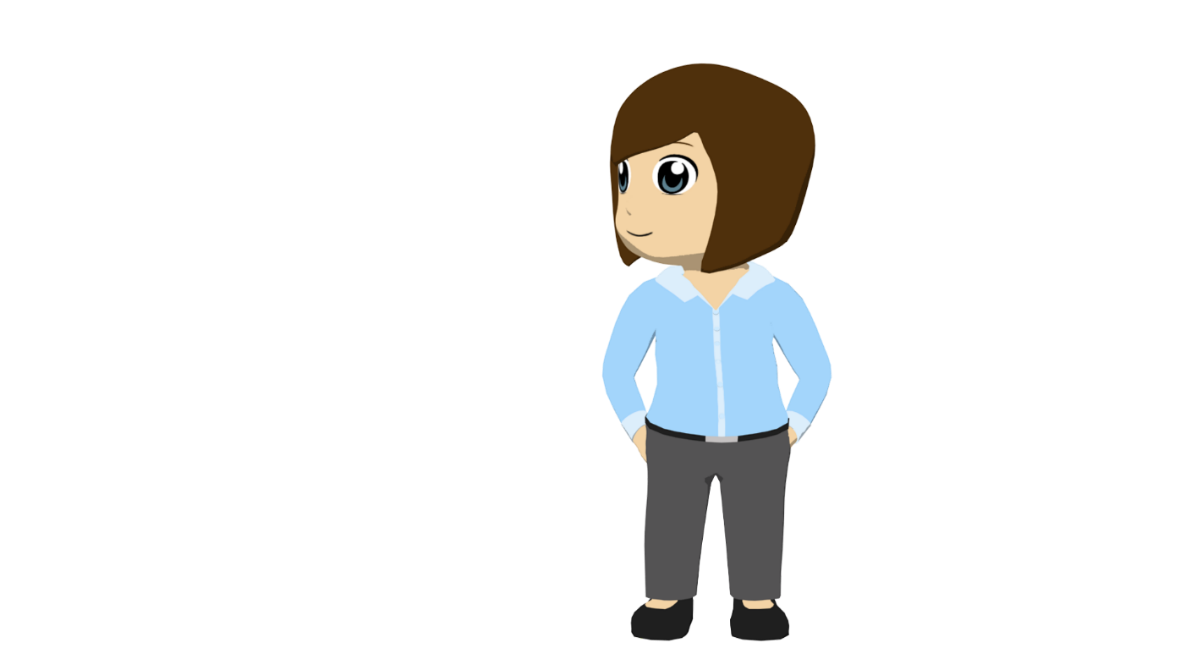 offered help
she
Un viaje genial, pero con problemas
escribir
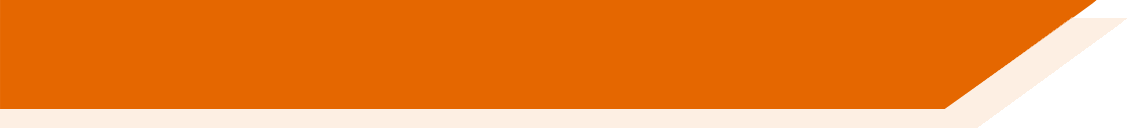 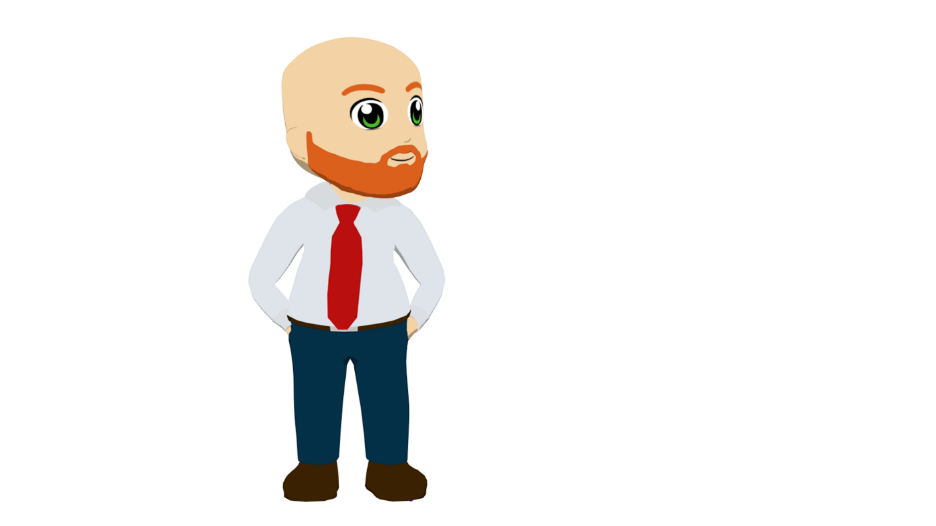 suffered an accident on the third day
Yo sufrí un accidente el tercer día, así que él decidió pedir ayuda.
I
so
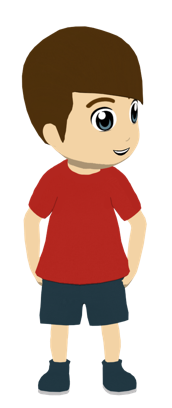 decided to ask for help
he
Un viaje genial, pero con problemas
escribir
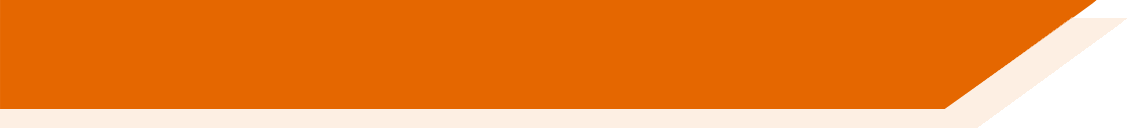 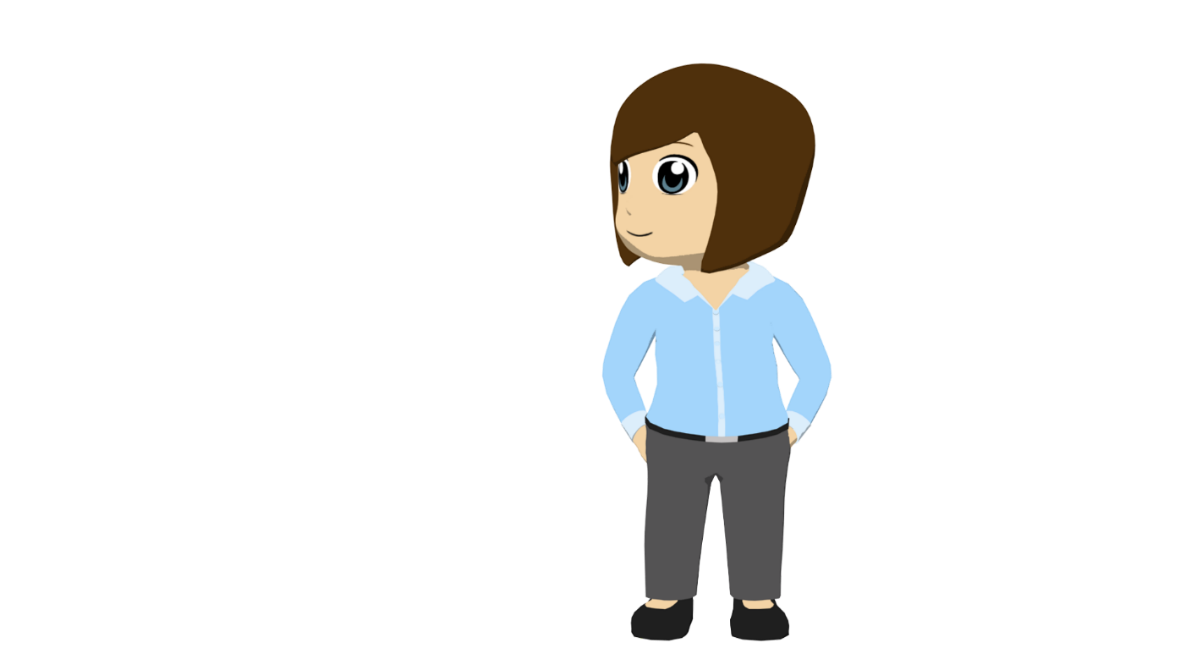 understood the language
Yo entendí el idioma, sin embargo él apenas entendió una frase.
I
however
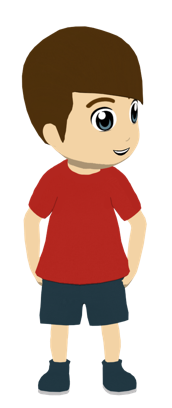 hardly/barely understood a sentence
he
Un viaje genial, pero con problemas
escribir
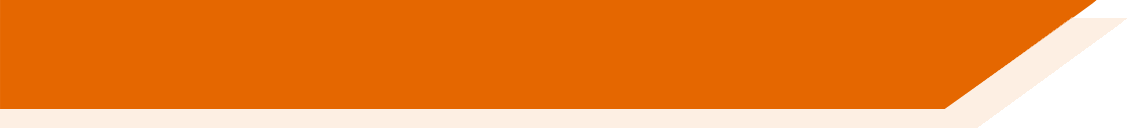 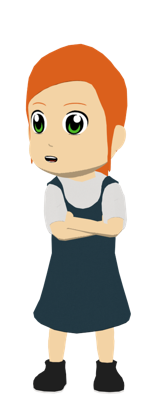 went out to buy a gift
Yo salí a comprar un regalo pero él perdió las llaves y el dinero.
I
but
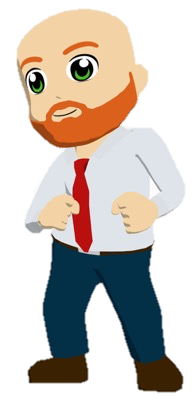 lost the keys and money
he
Finalmente, después de todos los problemas…
Un viaje genial, pero con problemas
escribir
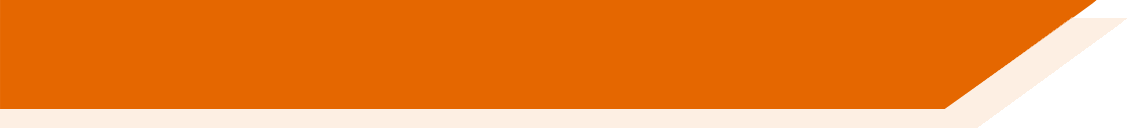 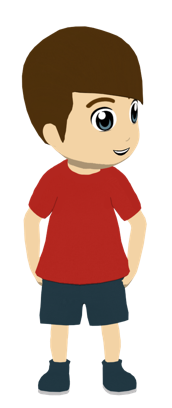 got to know the culture
Tú conociste la cultura y él conoció el idioma.
you
and
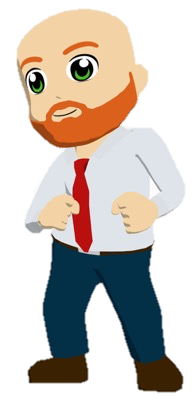 got to know the language
he
Un viaje genial, pero con problemas
escribir
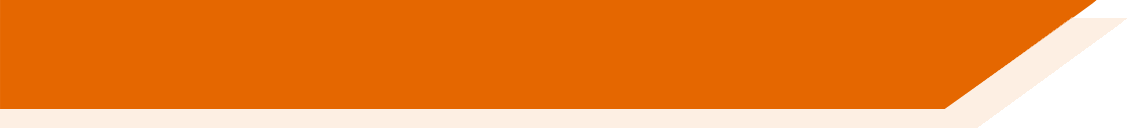 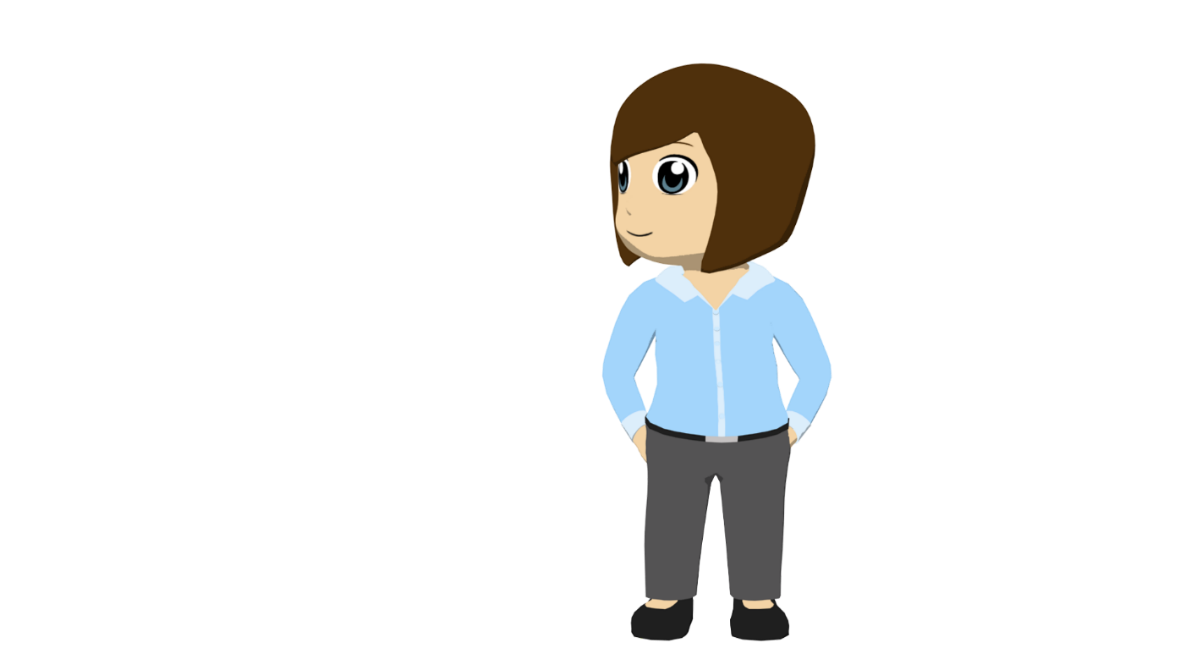 ate paella
Ella comió paella y yo comí tapas el mismo día.
She
and
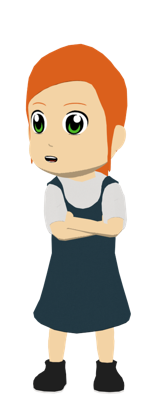 ate tapas on the same day.
I
Un viaje genial, pero con problemas
escribir
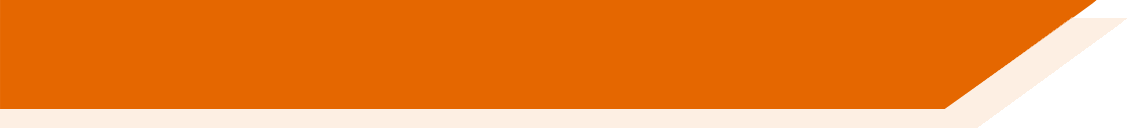 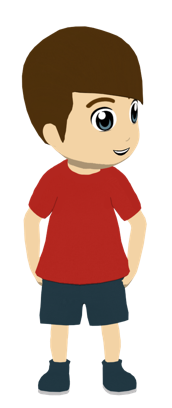 ran in the park
Tú corriste en el parque mientras que ella subió a una torre.
you
whereas
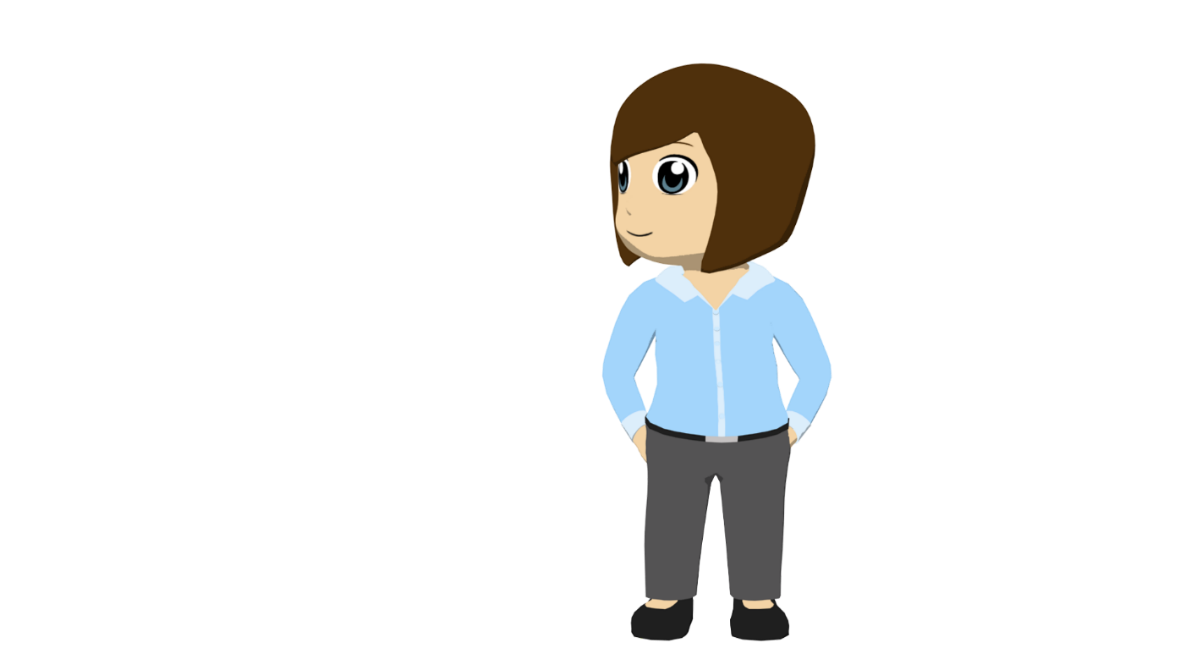 went up a tower
she
Unas vacaciones similares, ¡pero no iguales!
escuchar / hablar
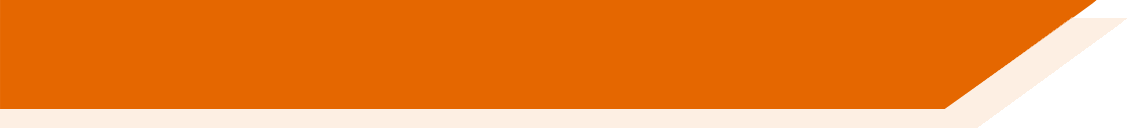 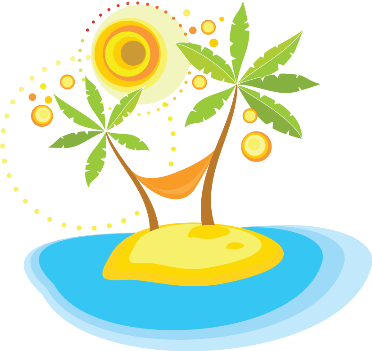 You’re talking to a friend about your holidays last summer.
The two of you had similar holidays, but they weren’t quite the same!
Student A: tell your partner what the people (I, he, she) did.
Student B: take notes when your partner says something different to what you see on your card.
Then swap roles.
Compare your answers. In what ways were your holidays different from your partner’s?
[Speaker Notes: Timing: 10mins

Aim: to practise producing and understanding subject pronouns and –er/–ir verbs in the oral modality; to consolidate production and understanding of vocabulary

Procedure:
Students will be taking turns to say what is on each card (e.g. for odd numbers student A speaks and for even numbers student B speaks). They proceed in numerical order.
The student speaking says the sentence in Spanish, using the information on the prompt cards. 
The other student listens and looks at his/her own prompt cards, comparing it with what s/he hears. For some cards, the information heard will be identical; in some cases it will be slightly different in terms of who does what in the sentence. This is marked by the pronouns and verbs.
When the information that the listener hears is different, s/he should make a note of how this is different from the information on their own card.
Afterwards, the teacher can check the answers with the group, asking them which number cards were different for Student A and B, and how.

Note: 
There are four differences in total between the two sets of cards (i.e. Students A and B will have four identical cards and four different ones in their respective sets). All of the differences relate to the subject of the verbs. Teachers may wish to tell students this beforehand. 
For two of the differences, the difference is in the use of the pronoun (the verb form that follows is the same for él and ella). For the other two differences, the pronoun and verb will both be different.]
1
3
4
2
On the second day
On the second day
On the first day
On the first day
She went out in the morning and he went out in the afternoon.
She broke the window and I broke the bed.
He ate paella but she ate tapas.
I lost the tickets and he offered to help.
5
6
7
8
On the third day
On the last day
On the last day
On the third day
I decided to the learn Spanish and she decided to go for a stroll.
She went up a tower whereas I hardly got to know the city.
She suffered an accident, so I asked for help.
I went out to buy a gift and he printed the tickets.
[Speaker Notes: Student A speaking cards]
1
3
4
2
On the second day
On the second day
On the first day
On the first day
He went out in the morning and she went out in the afternoon.
She broke the window and I broke the bed.
I lost the tickets and he offered to help.
She ate paella but he ate tapas.
5
6
7
8
On the third day
On the last day
On the last day
On the third day
I decided to the learn Spanish and she decided to go for a stroll.
She went up a tower whereas he hardly got to know the city.
She suffered an accident, so I asked for help.
She went out to buy a gift and he printed the tickets.
[Speaker Notes: Student B speaking cards]
Solución
Ella comió paella pero él comió tapas.
Él comió paella pero ella comió tapas.
Ella salió por la mañana y él salió por la tarde.
El salió por la mañana y ella salió por la tarde.
Ella subió una torre, mientras que él apenas conoció la ciudad.
Ella subió una torre, mientras que yo apenas conocí la ciudad.
Yo salí a comprar un regalo y él imprimió los billetes.
Ella salió a comprar un regalo y él imprimió los billetes.
Gaming Grammar
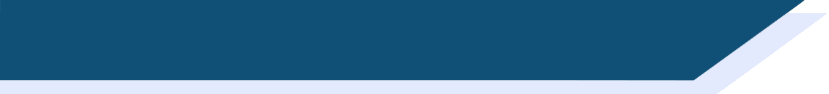 Gaming Grammar
Gaming Grammar mini-game  Verbs: 3rd person present & past tense in the ‘Verb agreement (past)’ menu practices aspects of this week’s lessons.
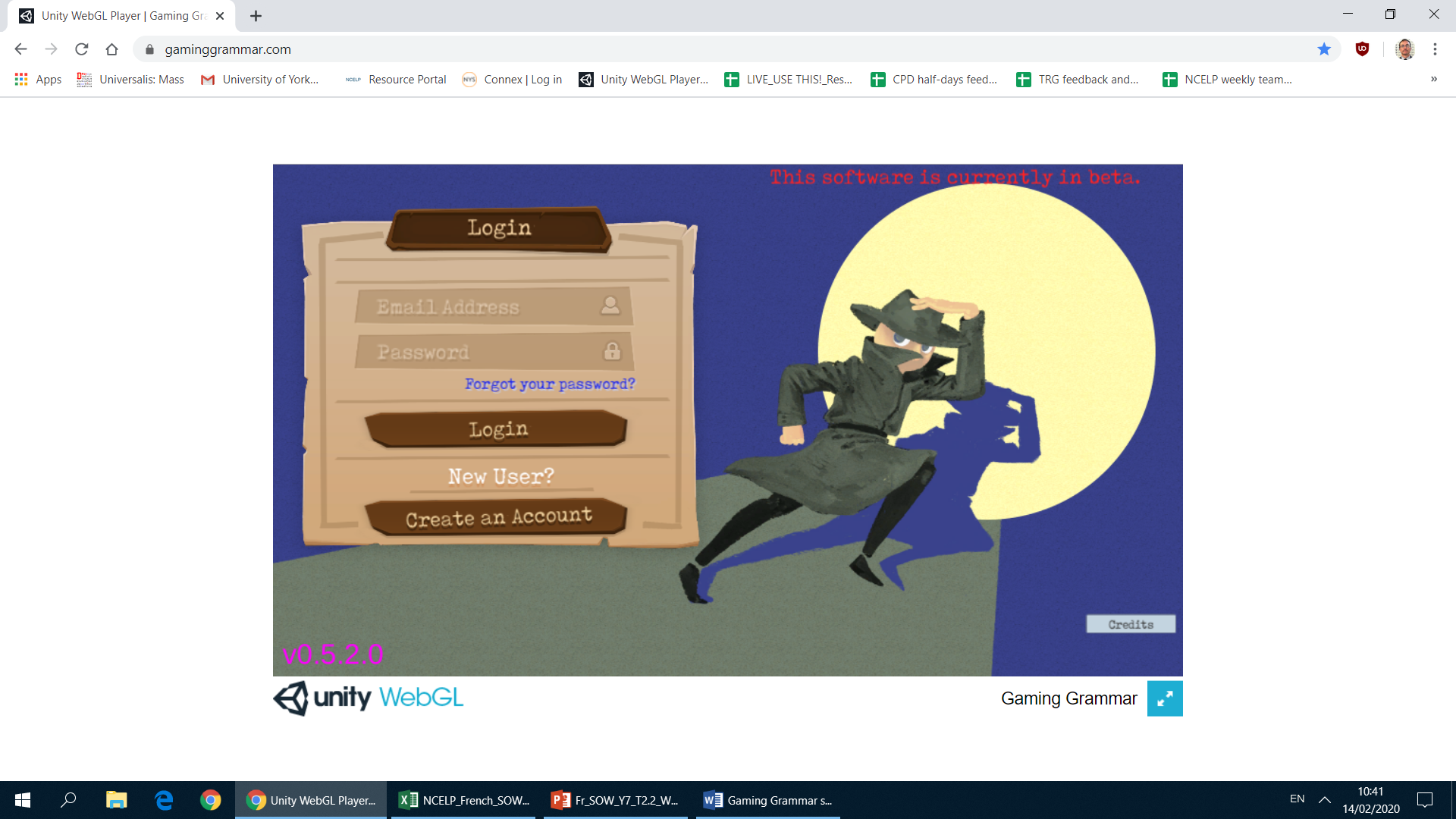 [Speaker Notes: This slide links to Gaming Grammar login screen. The appropriate mission can then be selected from the menu page.
Students will progress through the game at their own rate; teachers should use the teacher interface to check progress. This will help to inform future lesson planning.]
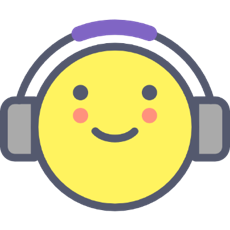 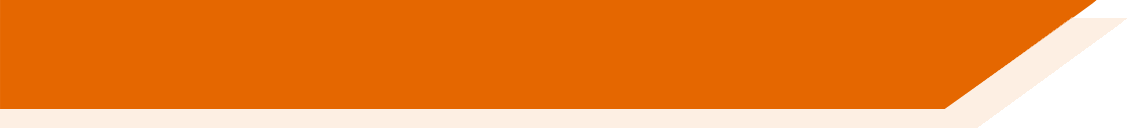 Deberes
Vocabulary Learning Homework
There is no vocabulary learning homework this week, but click here for a Year 7 vocabulary mashup.
In addition, revisit:		Year 8 Term 1.2 Week 7
				Year 8 Term 1.2 Week 2
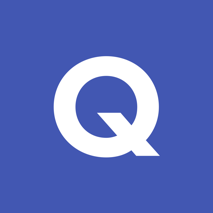